О ЧЕМ РАССКАЗЫВАЮТ ГЕРБЫ
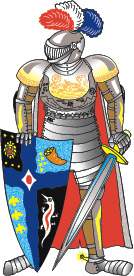 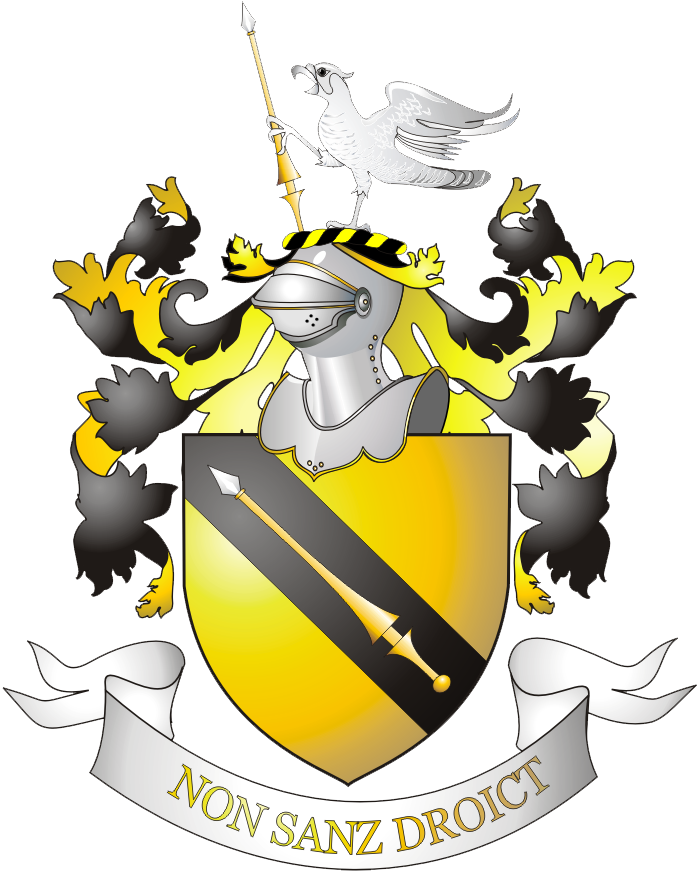 Урок ИЗО
 в 5 классе
Цели и задачи урока
Познакомить учащихся с основными частями классического герба, символическим значением цвета и формы в них. 
 Сформировать представление о гербе, как отличительном знаке любого человеческого сообщества, символизирующем отличие от других общностей. 
 Воспитывать любовь к Родине, ее истории, культуре, чувство гражданина своей страны. 
 Развивать творческий интерес, познавательную активность, ассоциативно-образное мышление.
Государственные символы России
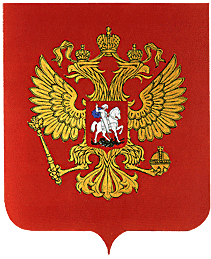 флаг
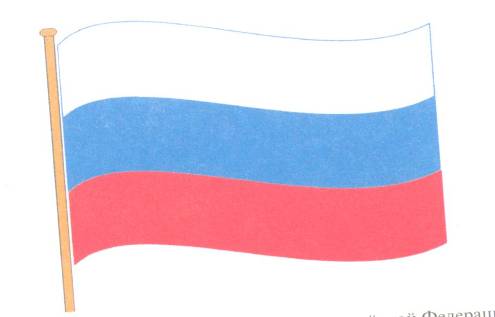 герб
гимн
Герб – это условное изображение, являющееся символом и отличительным знаком государства, города, рода, отдельного лица, отражающее исторические традиции владельца.
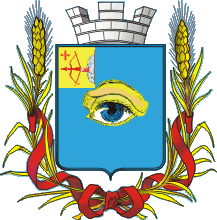 14-15 век. Западная Европа. 
Рыцарские турниры
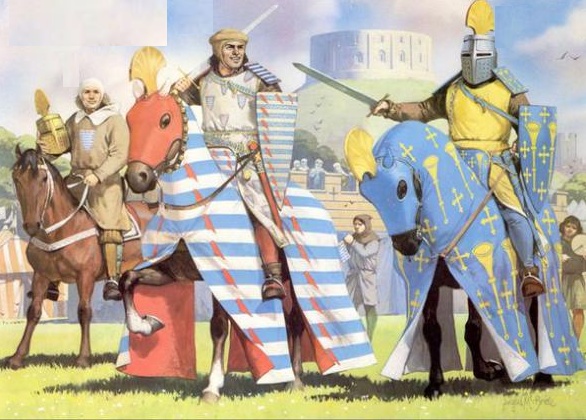 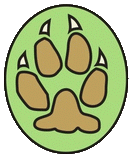 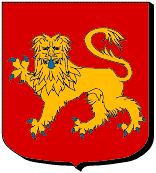 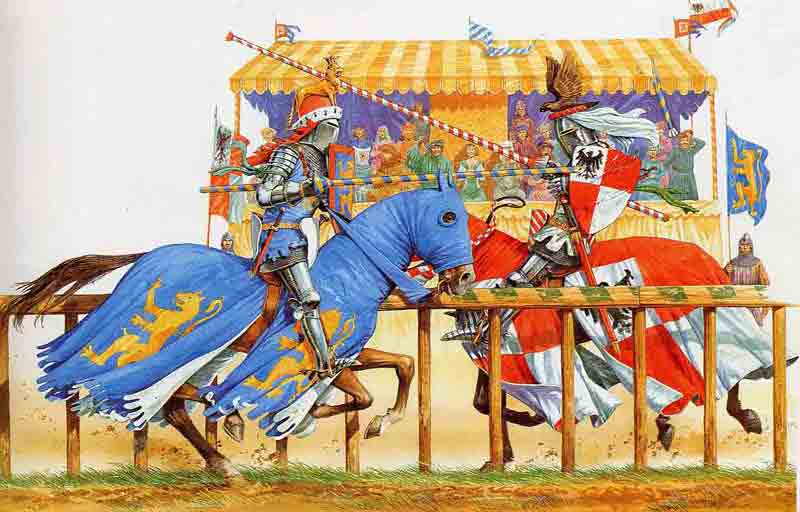 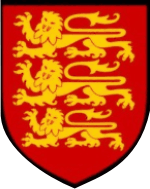 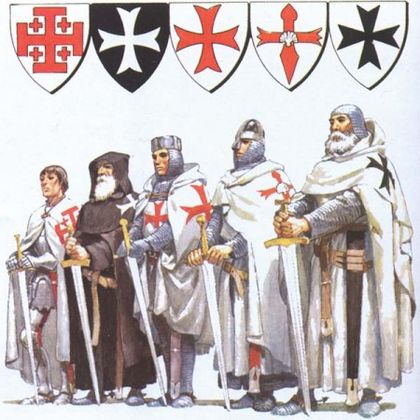 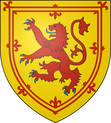 Гербовые платья
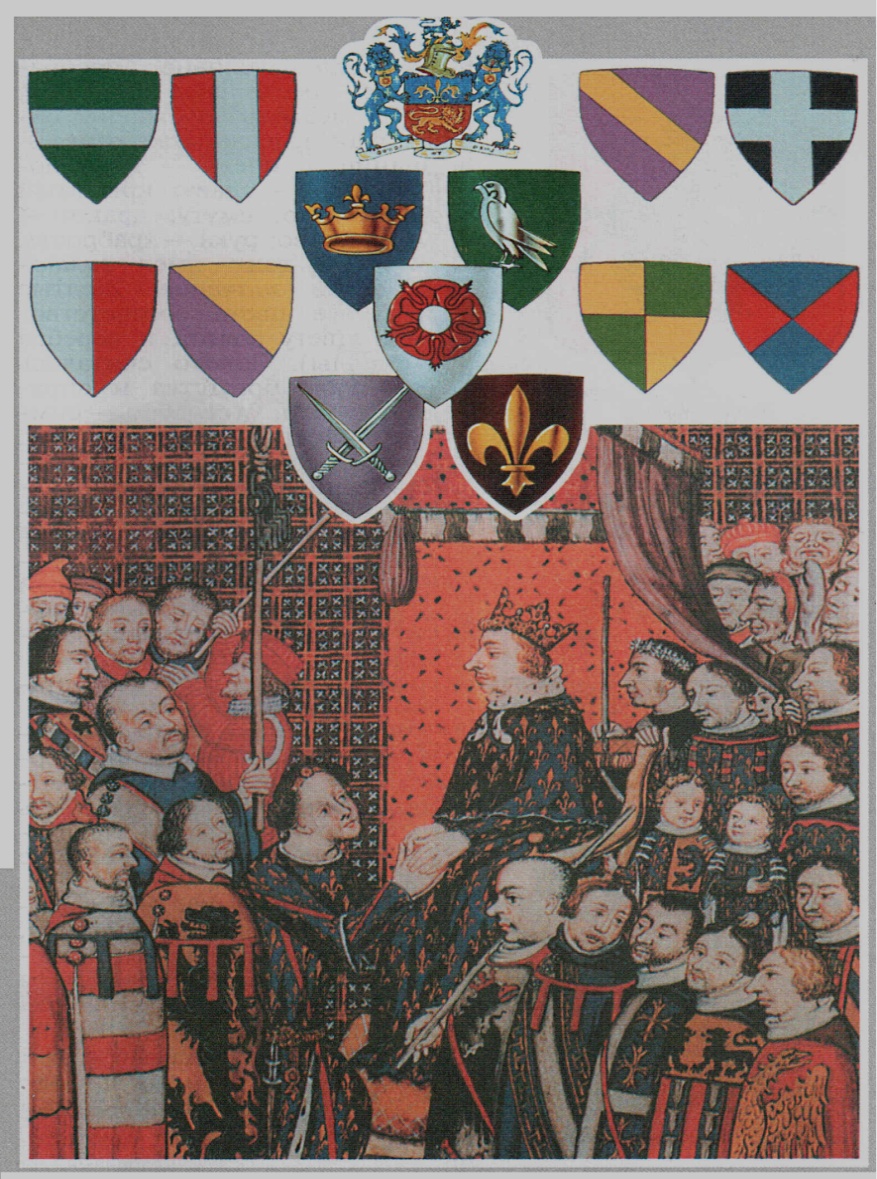 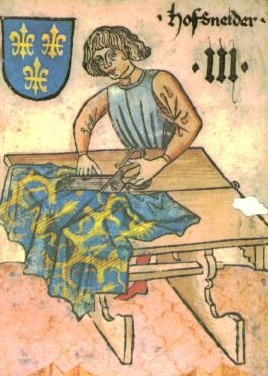 Сочетание цветов на платьях подбиралось по цвету  поля фамильного герба.
Они украшалось фигурами - символами, эмблемами.
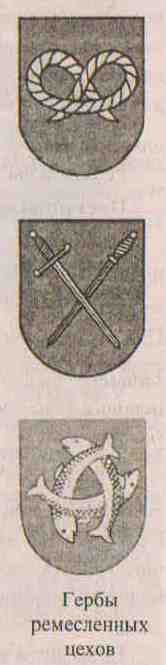 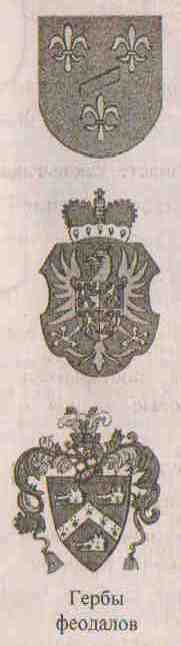 Гербы  ремесленников
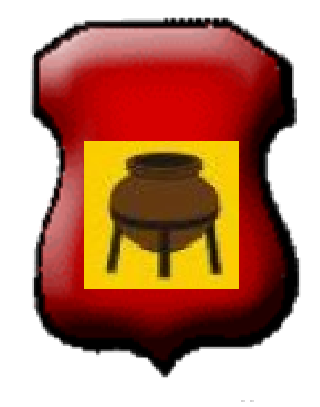 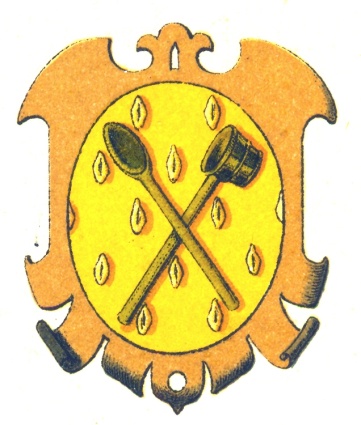 Герольды
(в переводе с немецкого - глашатай), люди, которые были распорядителями
   на рыцарских турнирах, описывали и составляли
  гербы. Так возникло искусство составления гербов - геральдика.
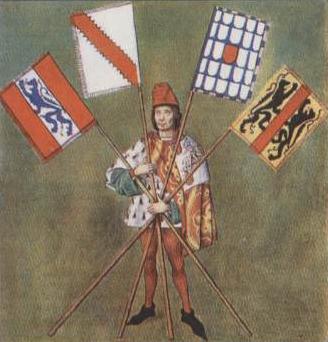 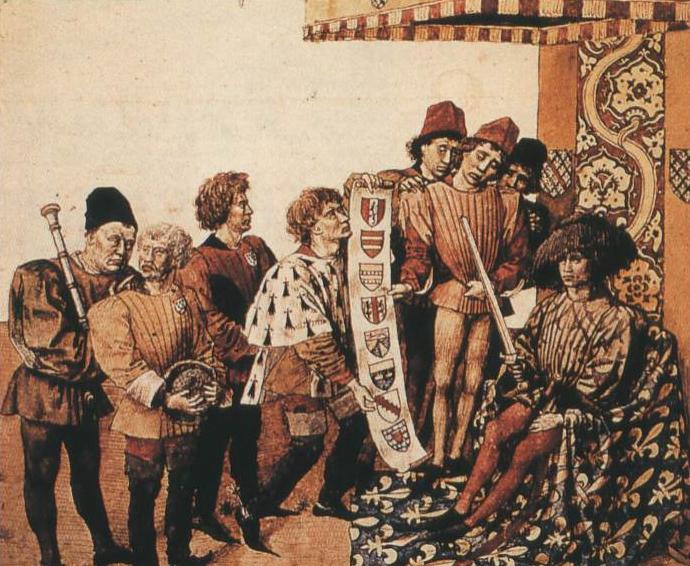 Основные части герба
Щит
Фигуры 
Корона

Щитодержатели

Лента с 
девизом
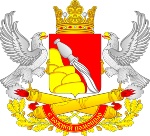 Щит - главная часть герба
немецкий
английский
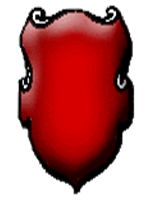 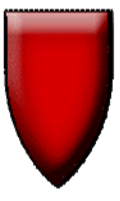 Формы щитов
французский
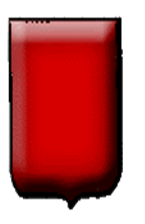 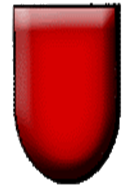 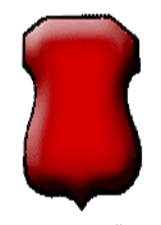 исландский
польский
Геральдические фигуры
Способ разделения поля – «деление», основные рисунки – «ординарии».
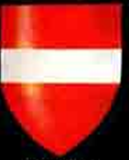 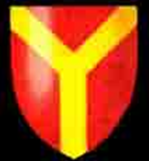 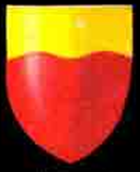 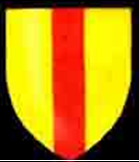 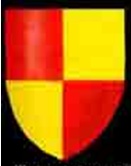 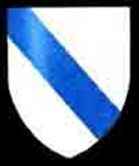 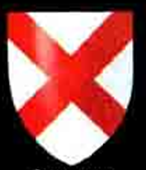 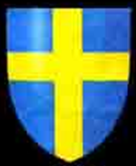 Язык цвета
Зеленый – надежда, радость, изобилие
Красный – достоинство, сила, могущество
Жёлтый – богатство, справедливость
Голубой –красота, величие
Чёрный – печаль, благоразумие, мудрость
Белый – невинность, чистота
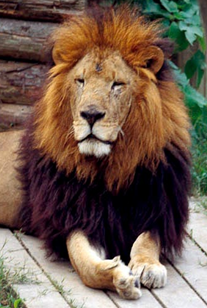 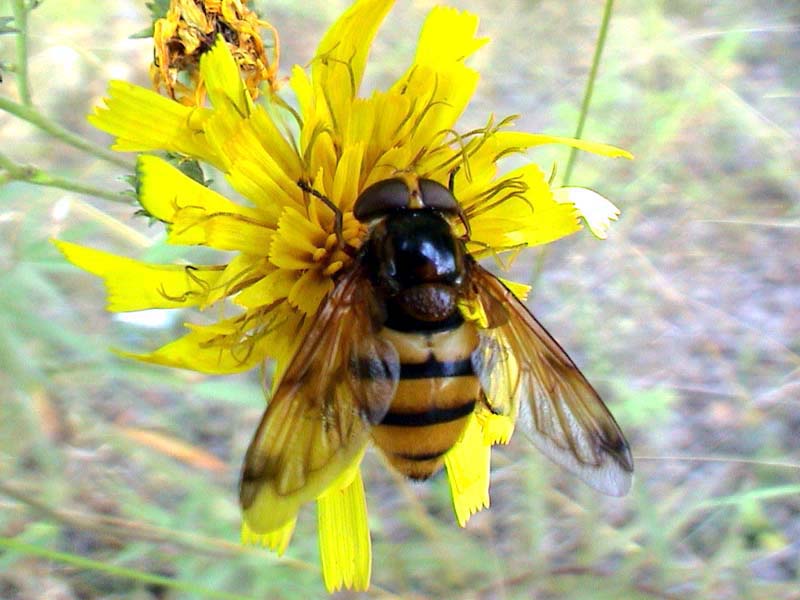 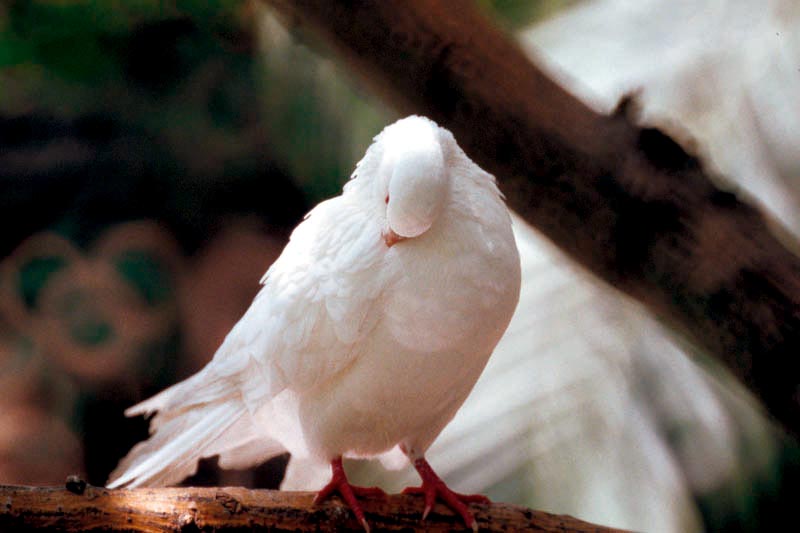 Смысл изображений
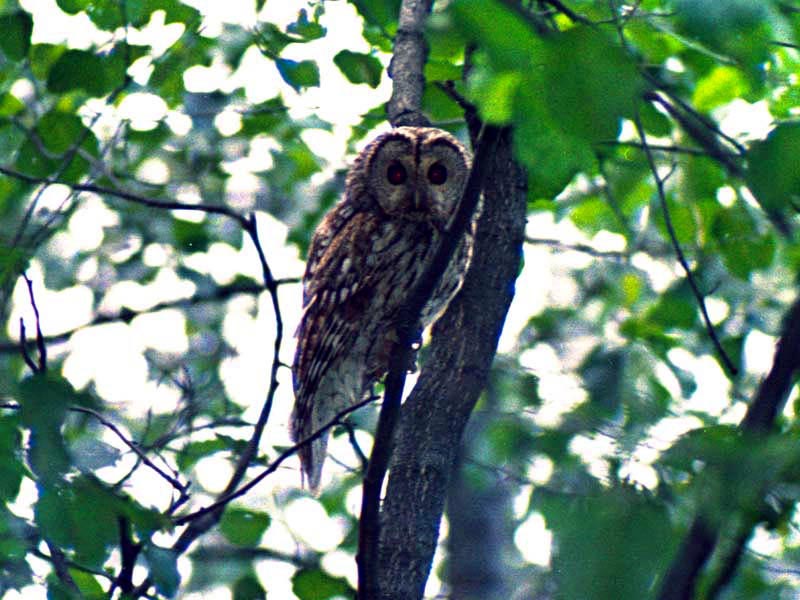 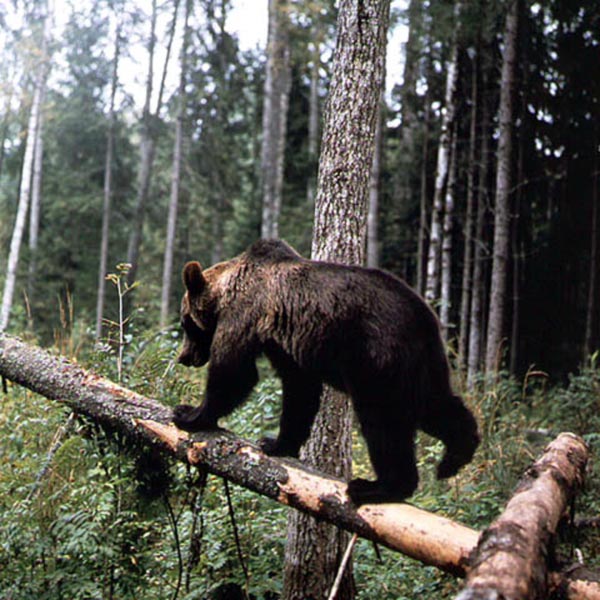 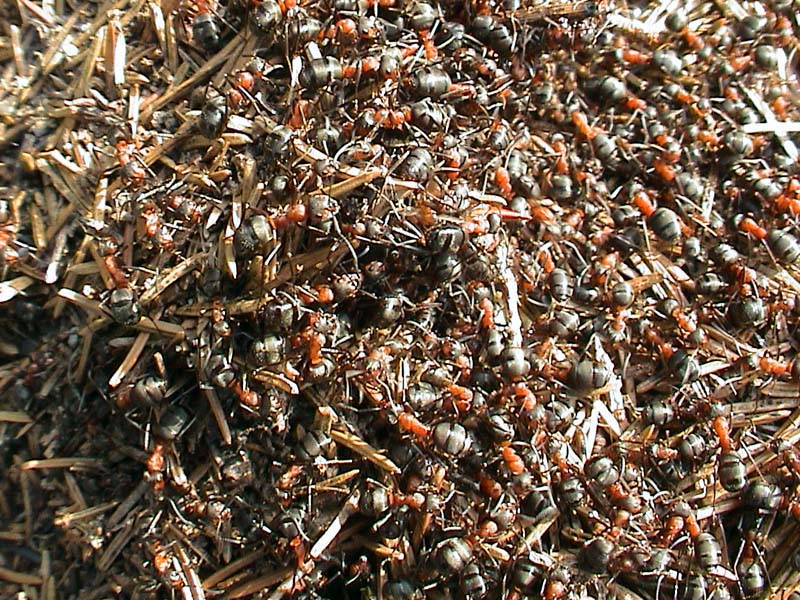 Смысл изображений
Единорог – чистота, непорочность
Кабан, вепрь – мужество, неустрашимость
Ворон – долголетие
Феникс – бессмертие
Змея – вечность
Дуб – крепость, сила
Солнце – свет, богатство, изобилие
Звезда – ночь, вечность
Посох – духовная власть
Лев – сила, мужество, великодушие
Леопард – храбрость, отвага
Орёл – власть, господство, прозорливость
Конь – храбрость льва, зоркость орла, сила и быстрота
Собака – верность, преданность, повиновение
Кошка – независимость
Овца – кротость
Щитодержатели
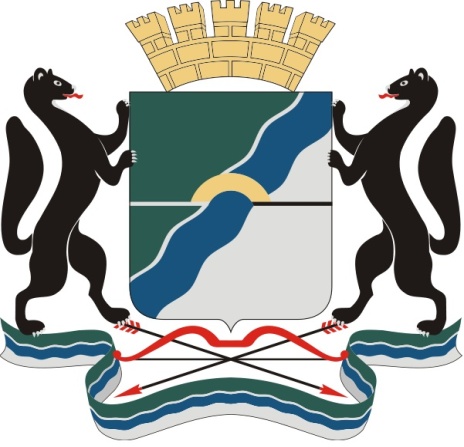 Звери
Птицы
Люди
Растения
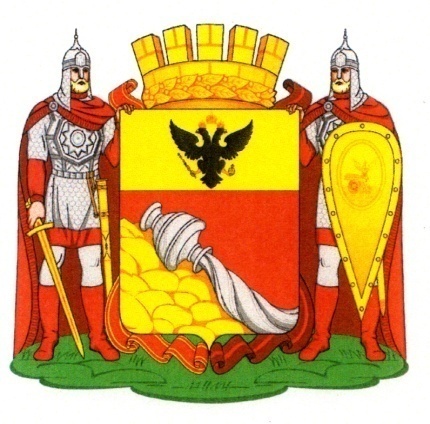 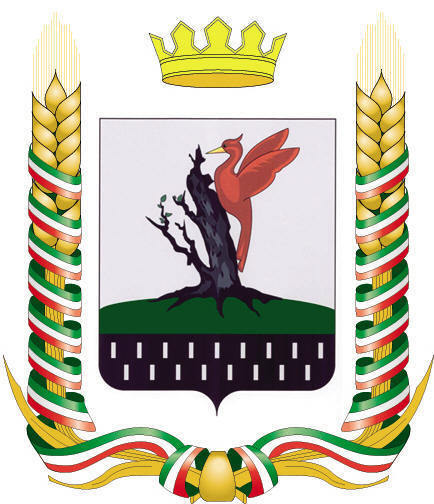 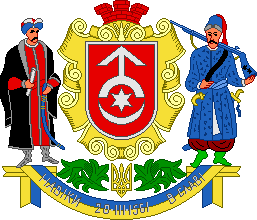 Лента
Девиз герба
Девиз 
- это выражение отображающее жизненные принципы.
Герб рода Шекспиров с девизом 
«Не без права»
Девизы
Храбрость и справедливость
Со щитом или на щите
Добрым быть, добрым слыть
Твори добро. 
 Спеши творить добро
Живи своим умом
Кто ищет, тот всегда найдет
Большому кораблю большое плаванье
В единении – сила
В мире жить – с миром жить
Один за всех и все за одного
Усердие – мать удачи
Учить – ум точить
Корона
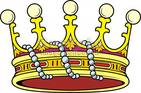 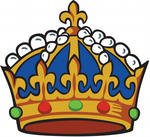 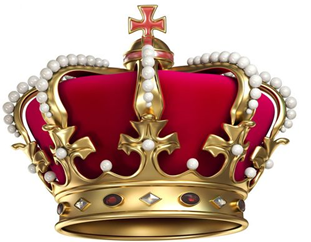 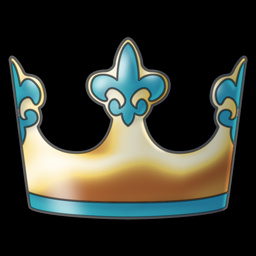 Как выглядит герб нашего поселка, нашей области?
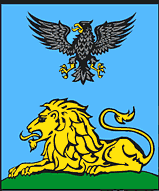 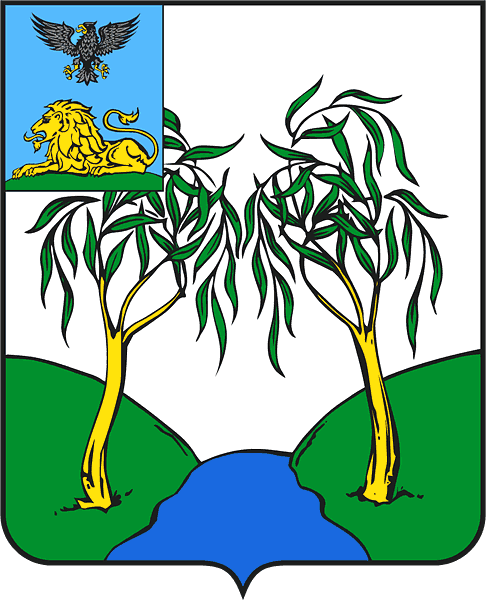 Последовательность выполнения герба
Продумайте:

форму щита, 
его деление, 
цвет, 
фигуры-символы, 
щитодержатели, 
 корону, 
ленту с девизом.
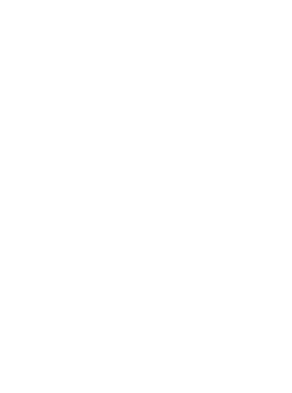 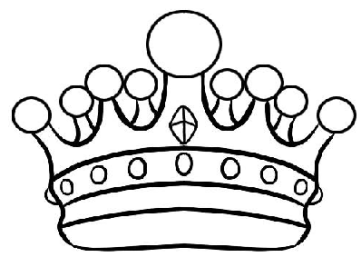 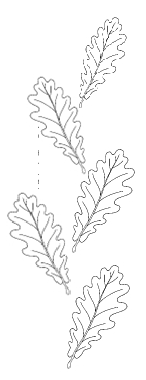 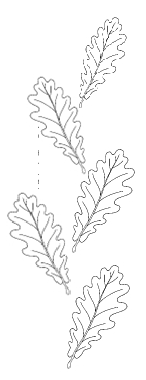 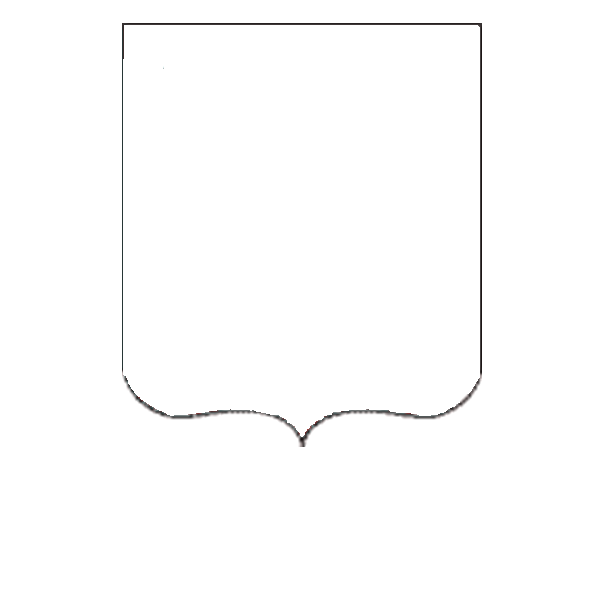 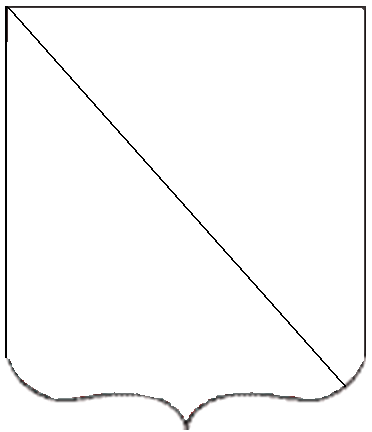 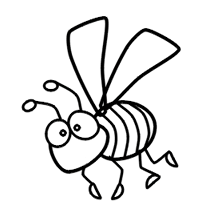 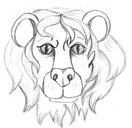 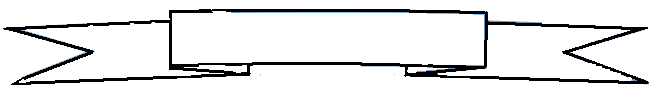 Кроссворд
Домашнее задание
Подготовить доклады о гербах областных центров  России по группам.
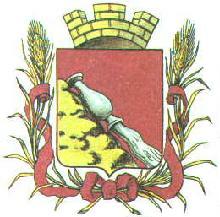 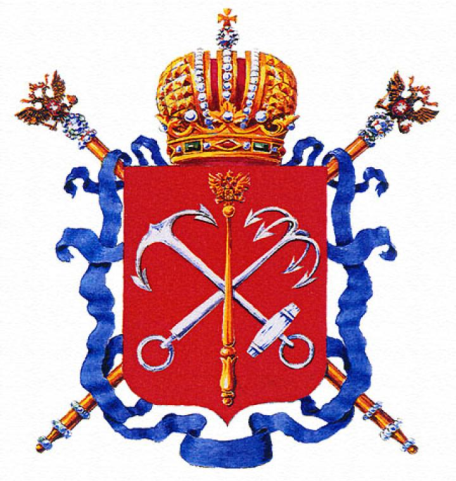 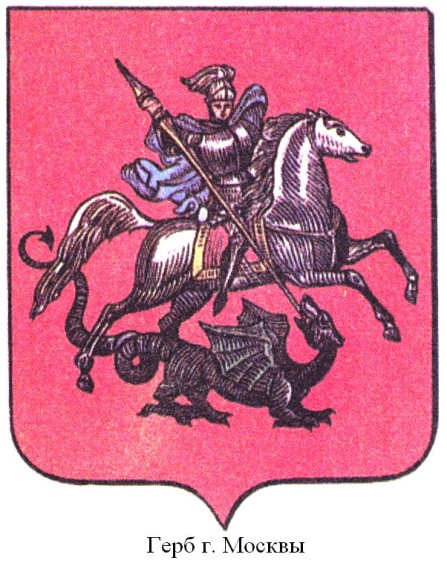 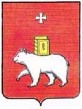 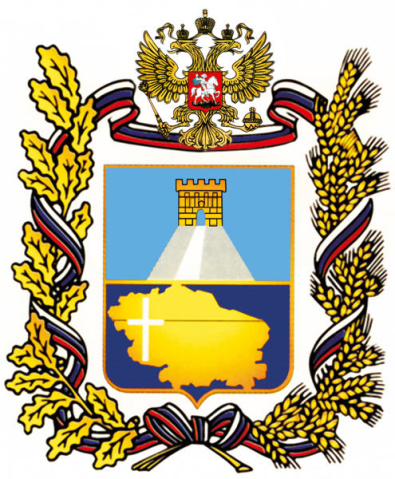 Спасибо за урок!
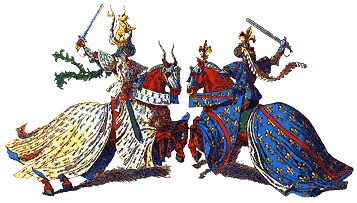